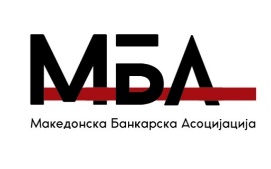 Макроекономски показатели и БАНКАРСКИ СИСТЕМ НА РЕПУБЛИКА СЕВЕРНА МАКЕДОНИЈА со состојба на 30 јуни 2023 година
Макроекономски показатели
Кредитен рејтинг
Агенцијата за кредитни рејтинзи Fitch со оценка ББ+ со стабилен изглед, го потврди кредитниот рејтинг на РС Македонија, истиот е резултат на спроведувањето добри политики на владеење, стабилен банкарски систем, стабилноста на домашната валута и зголемените девизни резерви
(потврден и во извештајот објавен на  7 Октомври, Fitch ratings)
Индекс на индустриско производство
101,5 годишно
Надворешно трговска размена
увоз 2,778.1милиони евра
извоз  2,125.6 милиони евра
Бруто домашен производ
пораст 1.1% 
Инфлација
13,6% 
Девизни резерви
4.189,7 милиони евра.
Основна каматна стапка
Во текот на овој квартал од годината, Народната банка ја промени поставеноста на монетарната политика, при што основната каматна стапка на благајнички записи изнесува 6%, а референтна стапка за пресметување на стапката на казнената камата е на исто ниво од 4,75%
Стапки на задолжителната резерва на банки
Нема промени овој квартал во поставеноста на монетарната политика во делот на пресметката на обврски во странска валута е 19%,  обврската во домашна валута во валутна клаузула остана исто непроменета и истата изнесува 50%
Пазар на труд
Стапка на невработеност 13,1%

Извор: НБРМ Основни економски показатели на РС МАКЕДОНИЈА
Кредитен рејтинг на државата  
‘BB+' Ratings Affirmed; Outlook Stable
Fitch, Credit rating agency
 Извор: www.fitchrating.com 
(Rating Report Republic of North Macedonia │ April 15, 2023)
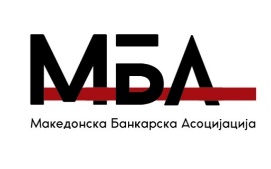 Македонски банкарски сектор
2Q 2023
во милиони денари
Банкарскиот сектор се состои од 13 банки, 5 големи (актива 567,578  мил.денари) 81 % учество во вкупната актива, 3 средни (актива 87,015  мил.денари) 12 % учество, 5 мали (актива 44,467 мил. денари) 6 % учество и 2 штедилници. 
Вкупна актива на ниво на банкарски систем 699,060 мил.денари бележи годишен пораст од 8,6% и 3,4% на квартална основа и истиот е поддржан со растот на депозитната база 11,9% на годишно ниво односно 4% на квартална основа и капиталната позиција на банките со годишен пораст од 12,6%  или 2% квартално. Кредитите бележат годишен пораст од 6,4% и квартално 2,6%. 
Учество на странски капитал во сопственичката структура 77,61% 
Нивото на финансиска интермедијација:  
Вкупната актива  на банкарскиот систем/БДП изнесува 83,3% што укажува на доминантната позиција на банките во финансискиот.систем
Депозити/БДП изнесува 60,7%
Кредити/БДП изнесува 51,2 %
 	Извор Народна Банка,Отсек за финансискастабилност, 	Последна ревизија на податоците на БДП 	(по тековни цени): 11.9.2023 година
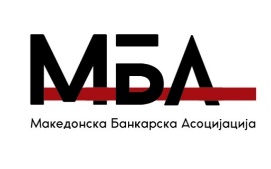 Македонски банкарски сектор: Актива
Во структурата на вкупната актива високоликвидната актива  учествува со 30%* додека пак кредитите  учествуваат со 62%, остатокот од 8% е останата актива.
Стабилното учество на ликвидните средства упатува на соодветно управување со ликвидносниот ризик  од страна на банките
Стапката на покриеност со ликвидност на банкарскиот систем (англ. Liquidity Coverage Ratio) изнесува 275,3%, што е 2,7 пати повисоко ниво од регулаторниот минимум (100%) и го потврдува задоволителниот обем на ликвидност со кој располага македонскиот банкарски систем**
Ликвидна актива /Крат.обврски 49%
Ликвидна актива/Депоз.население 60%
Кредити/Депозити 84%

*Ликвидни средства  се паричните средства кај Народна банка, благајничките записи,  државни обврзници 

**Ликвидносен показател согласно Базел

(Methodology for calculation of LCR is in accordance with requirements of Basel III accord)
Извор: 
Податоци и показатели за банкарскиот систем на Република Северна Македонија, 
ИЗВЕШТАЈ ЗА РИЗИЦИТЕ ВО БАНКАРСКИОТ СИСТЕМ НА РС МАКЕДОНИЈА
(European Central Bank│Banking supervision 
https://www.bankingsupervision.europa.eu/home/html/index.en.html
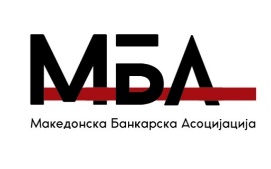 Македонски банкарски сектор: Кредити
во милиони денари
2Q 2023
во милиони денари
Во вкупниот износ на кредитите 430.213  милиони денари преовладуваат кредитите на домаќинствата со 51% со годишен пораст од 5,9% и 2,2% на квартална основа. 
Кај населението доминираат потрошувачките кредити и картичките со 65% со годишен пораст од 3.8% или 1.9% на квартална основа. 
Станбените кредити учествуваат со 34% со годишен пораст од 10,8 % или 3% за кварталот
На автомобилски кредити учеството  е 0,15% со годишен пораст од 60,9% или 3,9% на квартална основа. 



🌳
Нашите банки посветија големо внимание на подигањето на свесноста за зелени кредити како начин на финансирање на клиенти домаќинства кои инвестираат исклучиво во  проекти со значителен позитивен придонес врз животната средина и во проекти што придонесуваат за намалување на негативните ефекти од климатските промени*
МБА овој квартал формира Комисија за ЕСГ 
Зелени кредити за население изнесуваат 1.186 мил.денари  или 0,5% во вкупното кредитирање на населението
Согласно Светска Банка
Извор: Народна Банка
Податоци и показатели за банкарскиот систем на Република Северна Македонија,  анекс 9
ИЗВЕШТАЈ ЗА РИЗИЦИТЕ ВО БАНКАРСКИОТ СИСТЕМ НА РС МАКЕДОНИЈА
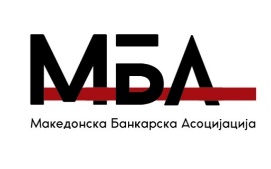 Македонски банкарски сектор: Кредити
Кредитите на нефинансиските друштва бележат годишен пораст од 6,6% или 2,7% на квартална основа

Кредити класифицирани според економската активност на клиентите:

Tрговијата (29%), со годишен пораст од 2,5% или на исто ниво со претходен квартал

Индустријата (24%), со годишен пораст од 5,9 % или 1,1% на квартална основа

Градежништвото 15%,со годишен пораст од 3,6 % или 2,9% на квартална основа

🌳 Кредитирањето на клиенти од корпоративниот сектор кои инвестираат исклучиво во проекти со значителен позитивен придонес врз животната средина и во проекти што придонесуваат за намалување на негативните ефекти од климатските  промени овој квартал изнесува 16.596 милиони денари или 7.9% во вкупното кредитирање на нефинансиските друштва.
Согласно Светска банка
Извор: Народна Банка
Податоци и показатели за банкарскиот систем на Република Северна Македонија, анекс 9,
ИЗВЕШТАЈ ЗА РИЗИЦИТЕ ВО БАНКАРСКИОТ СИСТЕМ НА РС МАКЕДОНИЈА
во милиони денари
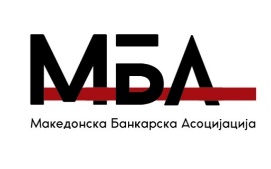 Македонски банкарски сектор: Кредити
2Q 2023
Нефункционалните кредити во однос на бруто кредитите изнесуваат 2,87% и бележат годишен пад од -0,4 пп или на исто ниво на минатиот квартал
Учеството на нефункционалните кредити на домаќинствата во вкупните нефункционални кредити е 35%, додека нефинансиските друштва се 65% 
ЕВРОЗОНА 2,26%
Покриеноста на нефункционалните кредити со исправка на вредност за нефункционални кредити изнесува 70.42% и бележи годишен параст од 4.5 пп или пад од (- 0,7) пп на квартална основа.
ЕВРОЗОНА 41,11%
Извор: Народна Банка
Податоци и показатели за банкарскиот систем на Република Северна Македонија, ИЗВЕШТАЈ ЗА РИЗИЦИТЕ ВО БАНКАРСКИОТ СИСТЕМ НА РС МАКЕДОНИЈА анекс 5
European Central Bank│Banking supervision 
https://www.bankingsupervision.europa.eu/home/html/index.en.html
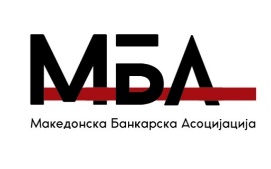 Македонски банкарски сектор: Извори
2Q 2023
Во структурата на изворите на финансирање на банките доминираат депозитите кои учествуваат со 73% или 509.826 милиони денари. Во однос на мината година бележат пораст од 11.9% или 4% на квартална основа

Капиталот и резервите учествуваат со 13% или 89,731 мил.денари, бележат годишен пораст од 12,6% или 2% на квартална основа

Адекватноста на капиталот изнесува 18,18% бележи пораст од 0,88 пп во однос на минатата година односно 0.14 пп на квартална основа, истото укажува на капацитет за покривање на ризиците од работењето од страна на банките како и на стабилно ниво на солвентност на банкарскиот сектор

	Извор: Народна Банка
	Податоци и показатели за 	банкарскиот систем на Република 	Северна Македонија, 
	ИЗВЕШТАЈ ЗА РИЗИЦИТЕ ВО  	БАНКАРСКИОТ СИСТЕМ НА РС 	МАКЕДОНИЈА
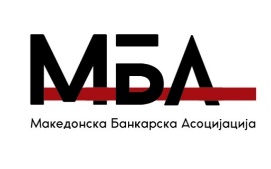 Македонски банкарски сектор: Депозити
2Q 2023
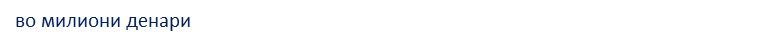 Депозити од домаќинствата со учество од 68% во вкупните депозити, бележат годишен пораст од 9,1 % или 2,5% на квартална основа

Нефинансиските друштва  учествуваат со 28% со годишен пораст од 18,2% или 8,1% на квартална основа
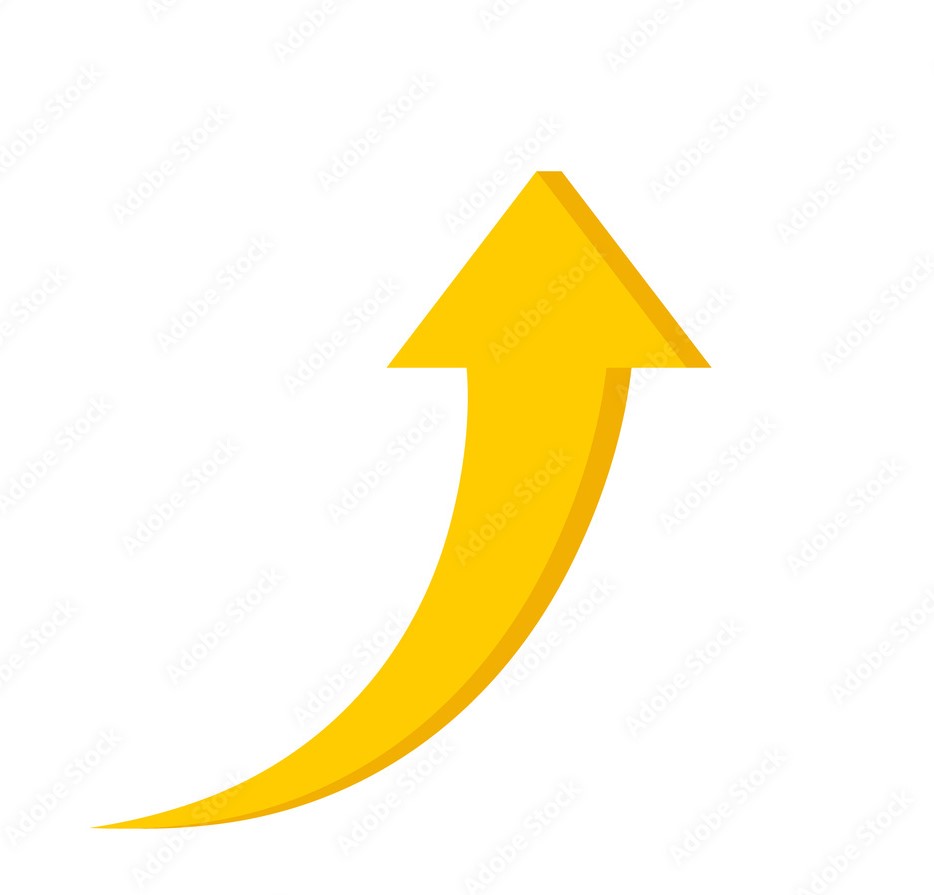 Домаќинства 
годишно 9.1%
Вкупни депозити 
годишно 11.9%
Извор: Народна Банка
Податоци и показатели за банкарскиот систем на РС Македонија, 
ИЗВЕШТАЈ ЗА РИЗИЦИТЕ ВО БАНКАРСКИОТ СИСТЕМ НА РС МАКЕДОНИЈА
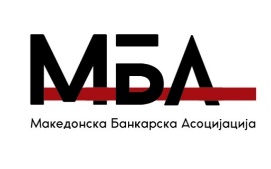 Македонски банкарски сектор: Показатели за профитабилност
2Q 2023
Банкарскиот сектор бележи стабилни стапки на профитабилност изразени преку стапките на:
Поврат на активата 2,15%, со годишен пораст од 0,4пп, или пад од (-0,1) пп на квартална основа
ЕВРОЗОНА 0.65%
Поврат на капиталот 17,05%, со годишен пораст од 2,8 пп, или пад од  (-0,5) пп  на квартална основа
ЕВРОЗОНА 10.04%
Од вкупните редовни приходи 43,69% служат за покривање на оперативните трошоци на Банките
Најголемиот дел од вкупнитее приходи 70,15% претставуваат каматните приходи

Извор: Народна Банка
Податоци и показатели за банкарскиот систем на Република Северна Македонија, 
ИЗВЕШТАЈ ЗА РИЗИЦИТЕ ВО БАНКАРСКИОТ СИСТЕМ НА РС МАКЕДОНИЈА